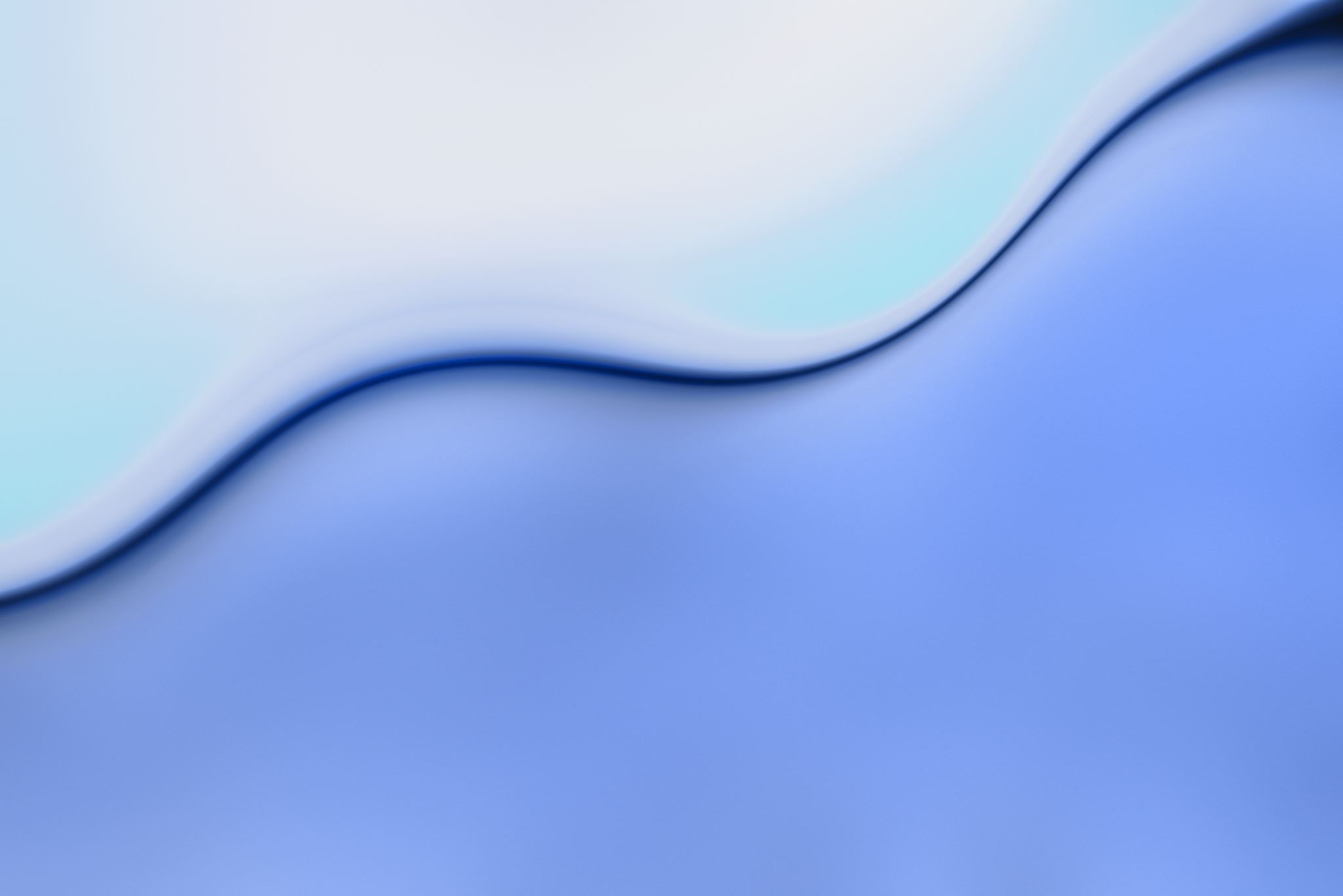 Music on Mars
Apple Class
Sing your favourite song
If you haven’t got a favourite song maybe a nursery rhyme. Here is some I like 
https://www.bbc.co.uk/teach/school-radio/nursery-rhymes-counting-medley/zj94y9q
https://www.bbc.co.uk/teach/school-radio/nursery-rhymes-down-in-the-jungle/zfqgscw 
https://www.bbc.co.uk/teach/school-radio/nursery-rhymes-the-animals-went-in-two-by-two/zr88bdm
Listen
https://www.bbc.co.uk/programmes/p02b14ld
		
  				What can you hear?
Holst – ‘The Planets’ Mars
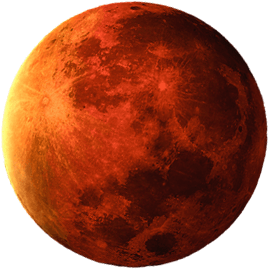 This piece of music is very old, it was composed in 1916 ( Over 100 years ago! )
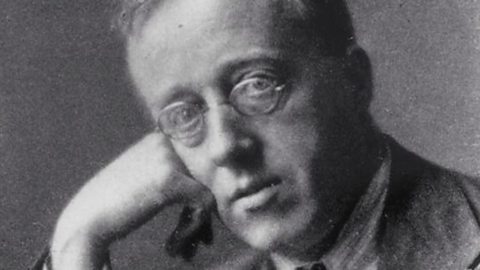 This is Holst the English man who wrote the music.
Listen again…
https://www.bbc.co.uk/programmes/p02b14ld
This time listen to 2.30-2.44. 		
  				
			Can you make some actions ?
                 How do astronauts move in space?
		
		Take a snapshot or video of your moves
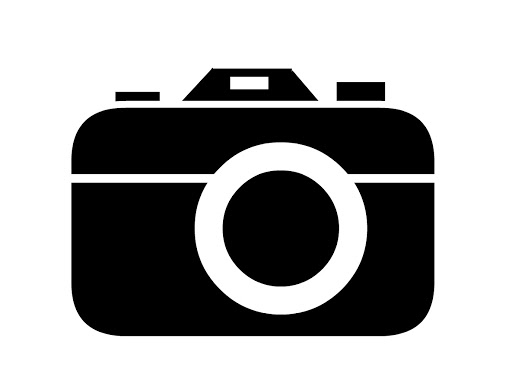 Drumming
Don’t worry if you don’t have a drum a saucepan and wooden spoon will do. 

Can you play the drum spikey and jumpy ? 
What words would you use to describe the music you just played ?
Can you play the drum smooth and soft? Maybe with your hands?
What words would you use to describe the music you just played ?
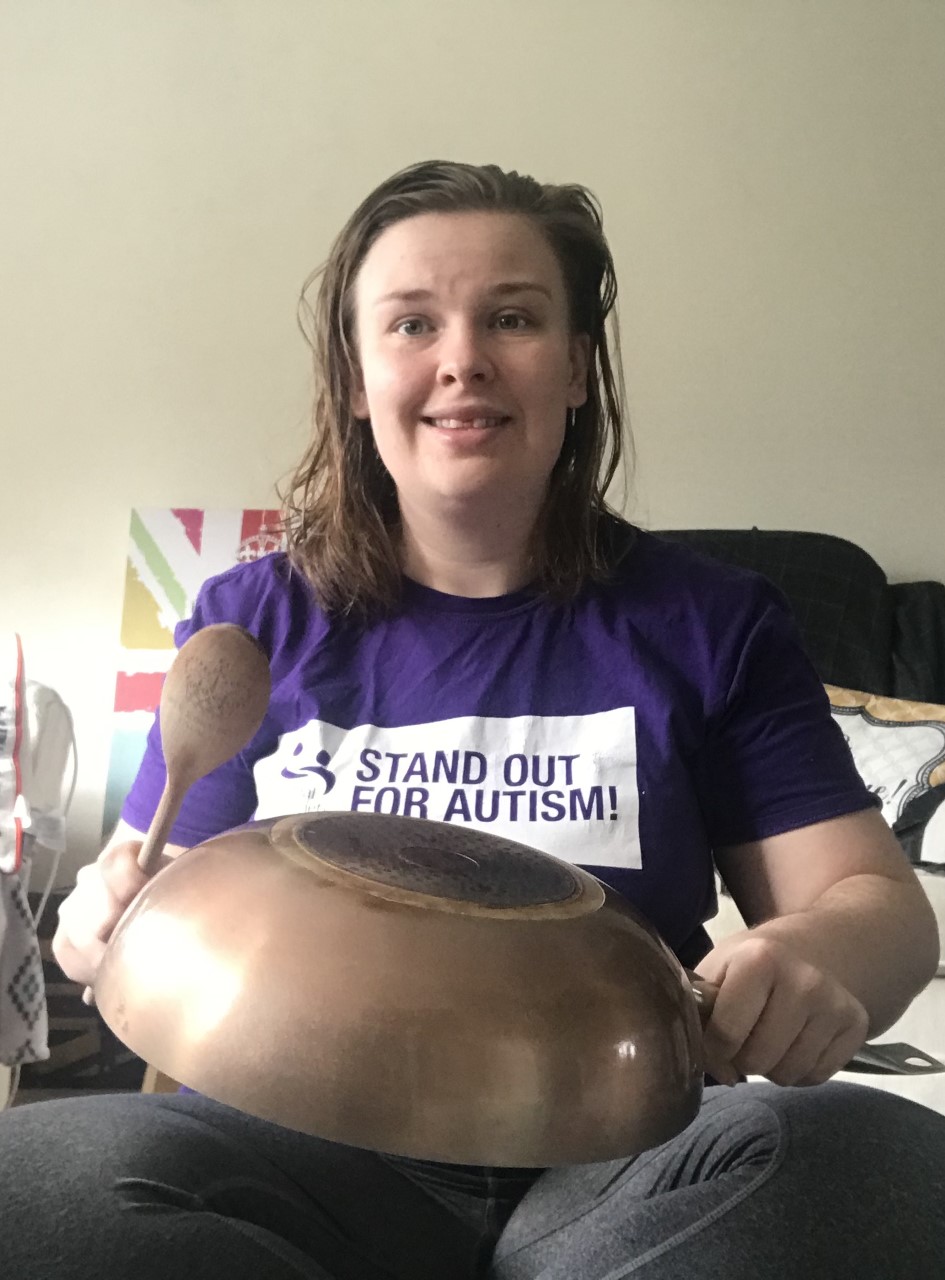 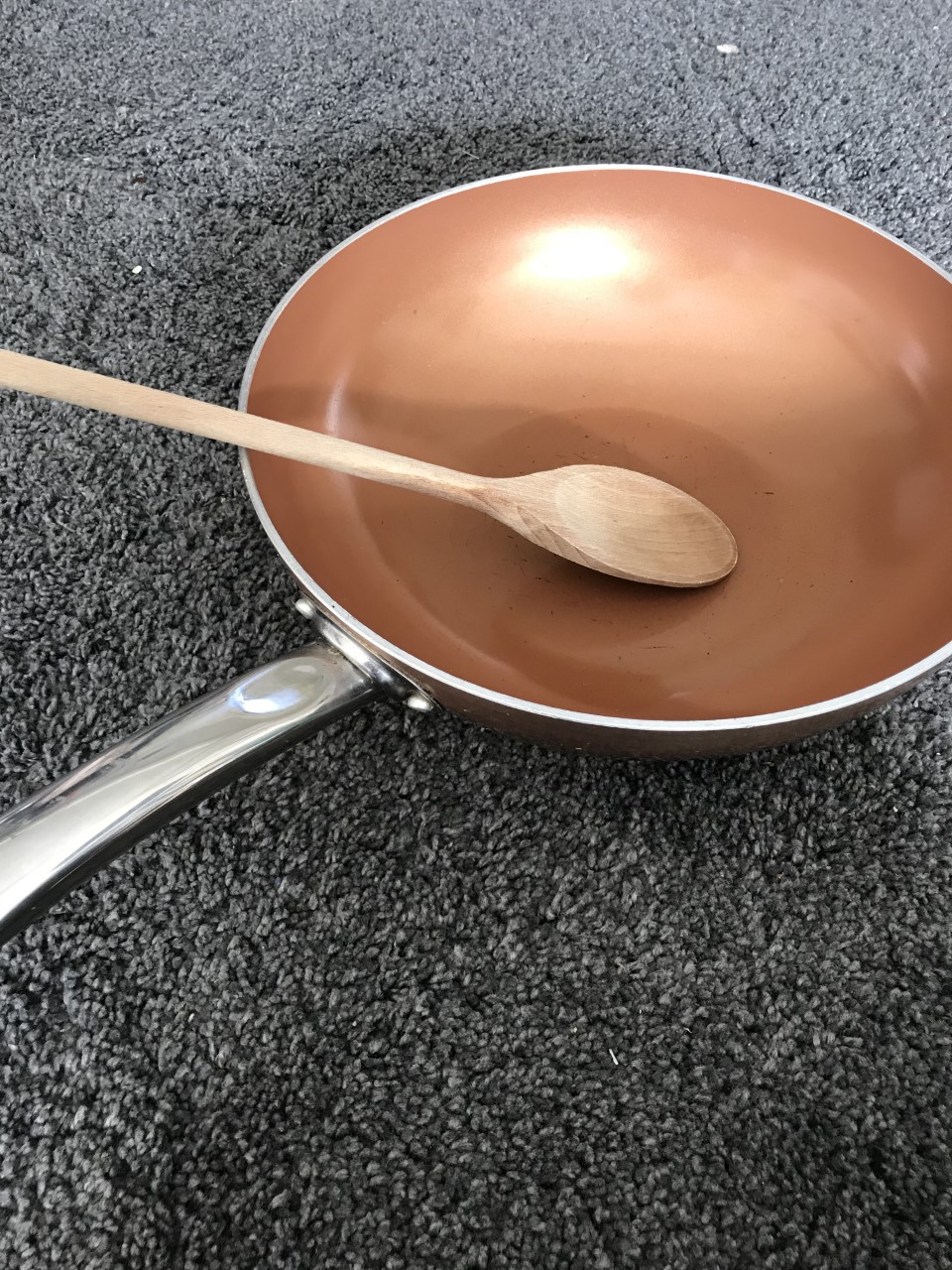 Well done that was amazing drumming !
To end I want you to sing your favourite song or nursey rhyme again, but this time can you sing it in a spikey way or in a smooth way.

I cannot wait to see your amazing drumming and actions to Mars .
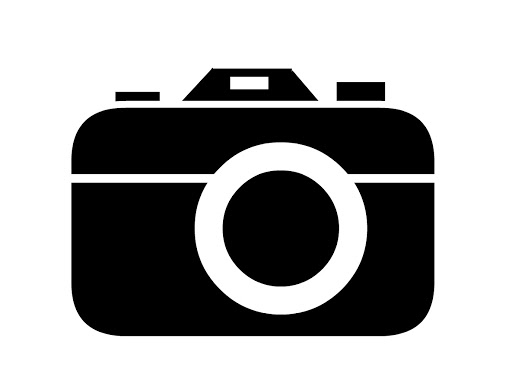